Undvik att lägga text/logotyper på de grå ytorna. Den mörkgröna ytan hamnar under räcket längs med sidorna. En bakgrundsbild bör därför utformas så att det man vill visa ligger på den svarta ytan.
Objekten är genomskinliga (kan läggas ovanpå din bild för att kontrollera att allt ligger där det ska). Ta bort dessa när du är klar med din bild.
Bilden projiceras av 3 st projektorer på vardera sida (totalt 6 st) och har formatet 3840x800.
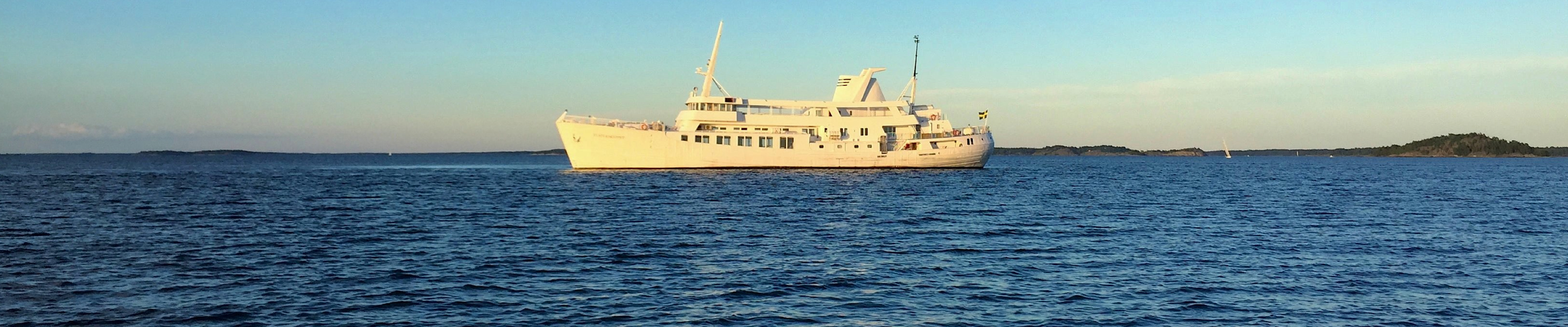 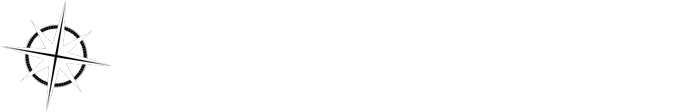 Denna text hamnar delvis ien högtalare
Denna text hamnar delvis ien högtalare
BRA PLACERAD LOGOTYPE / TEXT
BRA PLACERAD LOGOTYPE / TEXT
Denna text hamnar under räcket längs med sidorna och syns inte så bra.
Denna text hamnar vid/på golvet
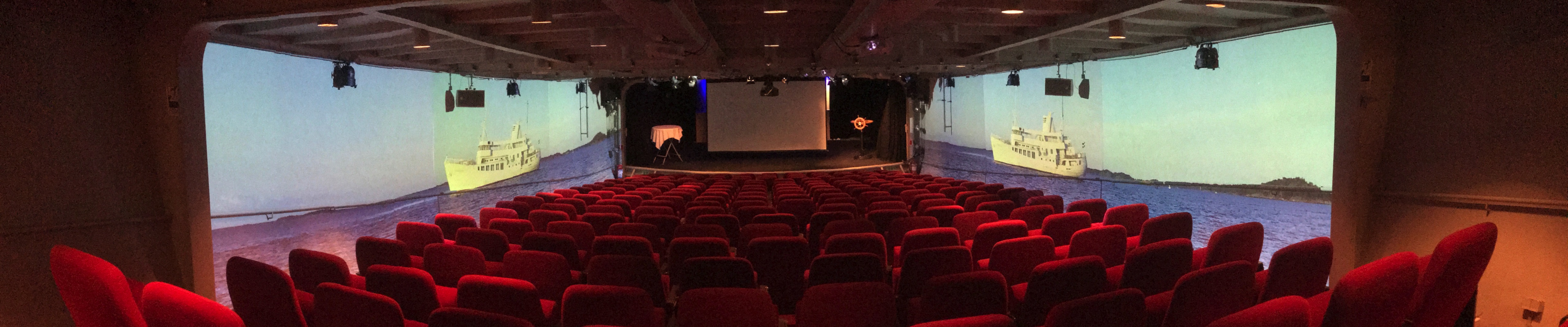 Så här ser bilden i exemplet ut när den visas på väggen